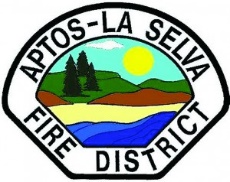 Reference Handout for CERT Traffic Management
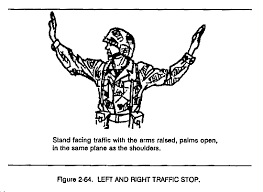 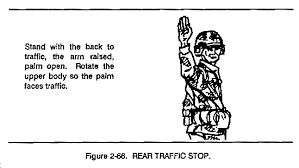 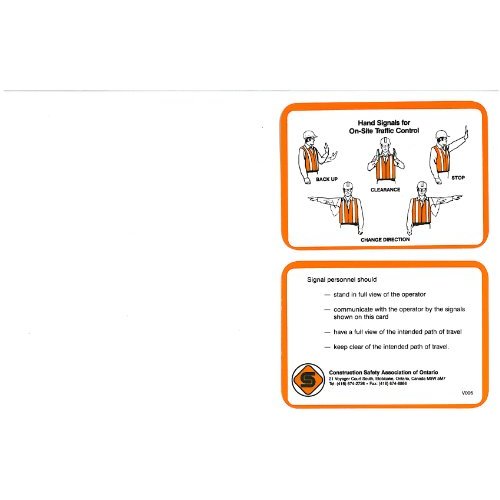 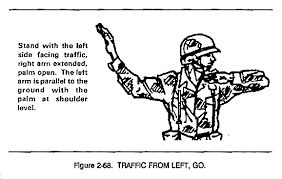 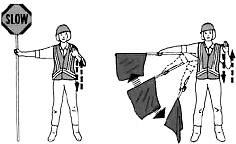 SLOW DOWN
Note that change of direction signals
should start in center and emphatically
point to movement direction desired.
Movement of hand, flag or light
Is good way to get attention.
CERT Supplemental Module #2 --  Traffic Management
0
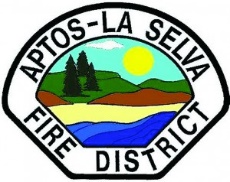 Traffic Management
CERT Supplemental Training
Module 2
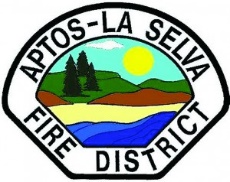 Module Objective
To provide CERT members with skills needed to manage traffic in planned and emergency situations
Hand Signals
Organization 
Team Safety
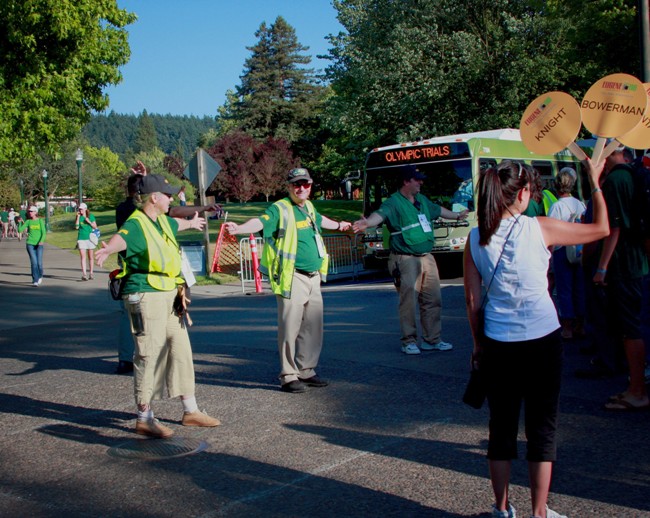 CERT Traffic Management
2
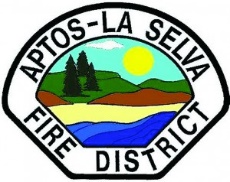 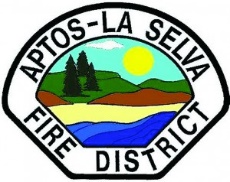 What Do You Think?
When might CERT assist in the management of traffic?
Unplanned Incidents like traffic accident, weather hazard, or natural or manmade disaster
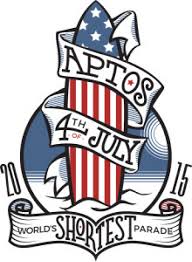 Planned Events like parades, funeral procession, or training exercise
CERT Traffic Management
3
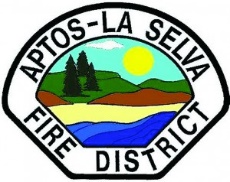 Management vs. Control
CERT manages traffic and crowds – CERT members provide coordination and regulation for drivers and pedestrians to facilitate movement.
CERT does not control traffic or crowds -- control implies the use of force, and CERT members are not trained to exert force over drivers or pedestrians.
CERT Traffic Management
4
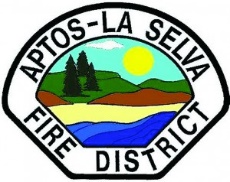 CERT Role in Traffic Management
Direct safe flow of traffic with hand signals and traffic control devices
Provide safe passage for pedestrians
Communicate and coordinate with team members
Keep team leaders and chain of command informed about situation
Maintain personal and scene safety
CERT Traffic Management
5
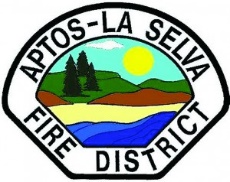 Personal Safety
Remain alert at all times; stay aware of the traffic at your back and your buddy’s back
Actively seek eye contact with drivers
Be sure you can see workers next to you and make sure radios are working and hand signals understood by all
Wear correct attire to be highly visible
Do not give signals against a traffic light or wave hands or flag other than for signal
CERT Traffic Management
6
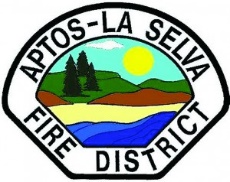 Personal Safety (cont’d)
Do not have unnecessary conversation with workers, pedestrians, or drivers
Clear, respectful communication can prevent negative encounters
Back away from dangerous situations
Watch out for out-of-control vehicles or confused drivers
Recognize personal limits and ask for help or relief before you are stressed out
CERT Traffic Management
7
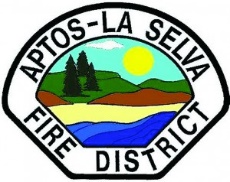 CERT Leaders and Scene Safety
Keep team members and IC/TL aware of what is going on around them
Recognize signs of a dangerous situation – if it feels wrong, it probably is
Have backup available; pay attention to personal limitations
Watch for signs of stress and relieve team members regularly (1 to 3 hours)
Be respectful and courteous with drivers
CERT Traffic Management
8
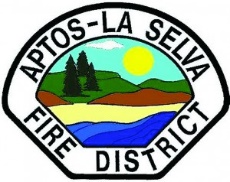 CERT Worker Attitude
You are the person in charge
You must manage the operation in a  clear way to avoid  confusion and chaos
Be courteous, calm, and precise
Do not be intimidated
Directing crowds and traffic relies on clear vision, common sense, good judgment, and good communication
Most people want to cooperate
CERT Traffic Management
9
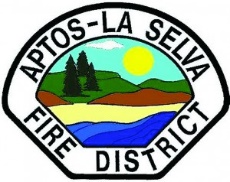 Behavior to Report
Aggressive or uncooperative drivers or pedestrians
Noncompliance 
Rushing 
Hostility
Report license number or description of vehicle
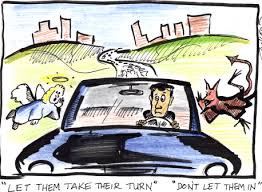 CERT Traffic Management
10
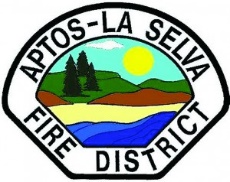 Local Rules and SOP
Insert local ordinances and state statutes that pertain to traffic and crowd management here.
CERT Traffic Management
11
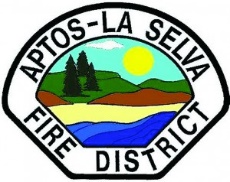 CERT Sizeup
Use sizeup whenever CERT is deployed for traffic incident without firefighters on scene to direct actions
Same 9-step process   as with fire or medical sizeup
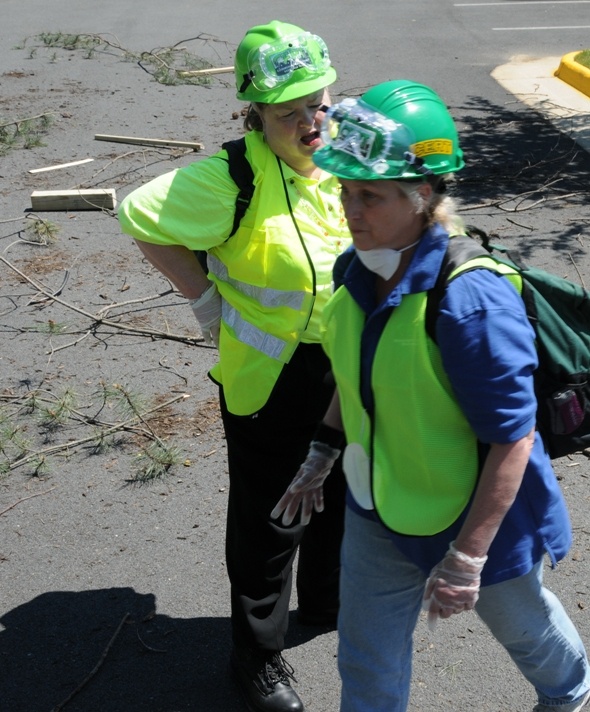 CERT Traffic Management
12
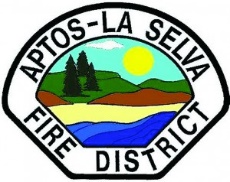 Traffic Hand Signals
Make signals emphatic
Keep hands high
Use whistle
Make eye contact with signaled driver
Keep watch all around you
CERT Traffic Management
13
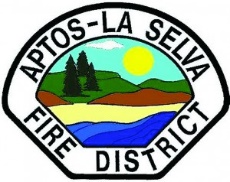 Exercise
Practicing Hand Signals 
Stop
Go ahead
Slow down
Move to the right 
Turn left
CERT Traffic Management
14
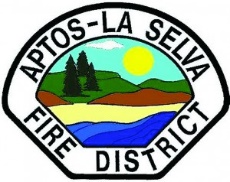 Equipment for Directing Traffic
Proper equipment essential
Makes flag person more visible
Helps drivers recognize you as person directing traffic
Equipment needed
Reflective vest (required by Federal law)
Stop paddle or flag
Radio
Flashlight
Road flares or traffic cones
Warning signs
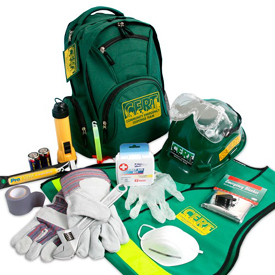 CERT Traffic Management
15
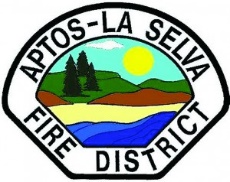 Flag Persons
When to use flag persons 
Travel lanes are partially blocked 
Shoulder can be used to pass by incident 
Only one direction of traffic is available
One person must be in charge and be watchful for safety problems
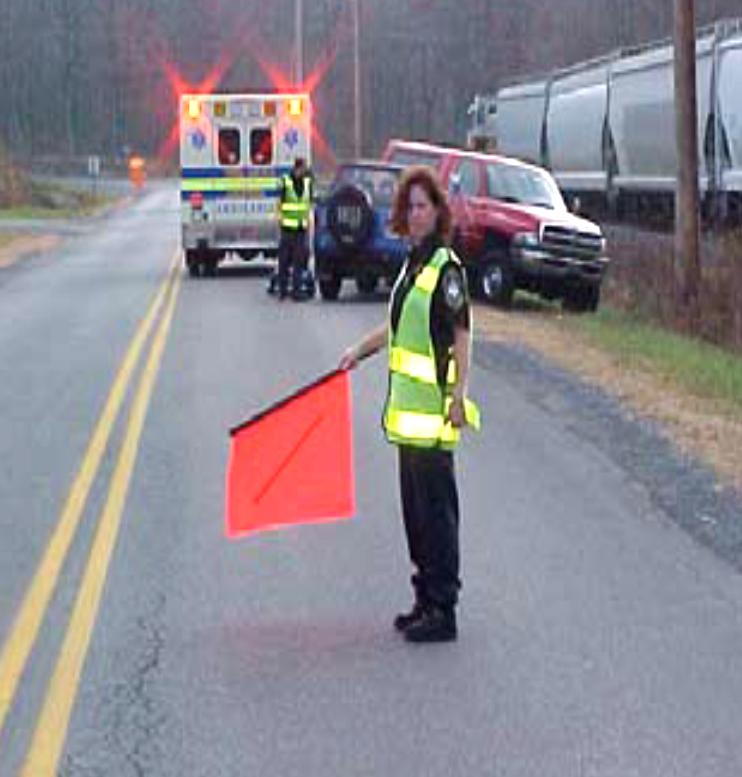 Use flag, light or
 STOP/SLOW sign
CERT Traffic Management
16
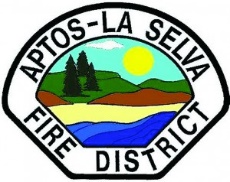 Using Flares and Cones
Uses for flares and cones 
To funnel traffic
To direct it along alternate routes
To separate vehicles from incident 
Still need safety observers at each end to help drivers
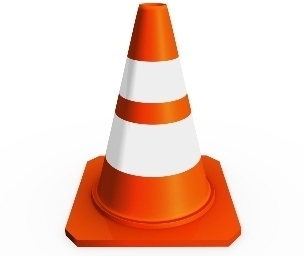 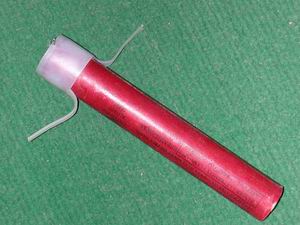 CERT Traffic Management
17
Using Flares
CERT Traffic and Crowd Management
18
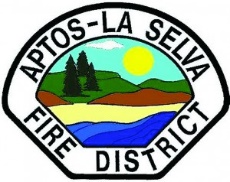 Flare and Cone Patterns
Set flare and cone patterns
20-25 feet apart in straight line 
At gradual angle when directing lane change
To one side of incident
With flag person at each end
Caution: Be alert for vehicles driving through patterns
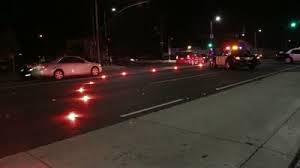 CERT Traffic Management
19
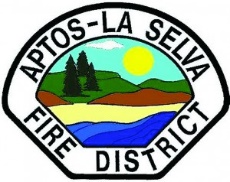 Benefits and Limitations of Flares
Benefits
Gain driver’s attention 
Automatically indicate emergency
Work day and night
Limitations
Can cause fire
Can burn user
Limited to 15-30 minutes
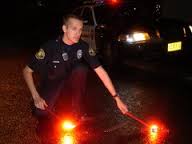 CERT Traffic Management
20
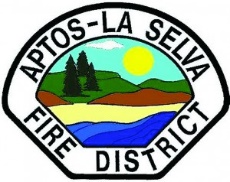 Igniting Flares
Point flare away from your body and down and pull off protective cap
Turn face away from flare and strike down away from your body
Striking surface may retain hot residue
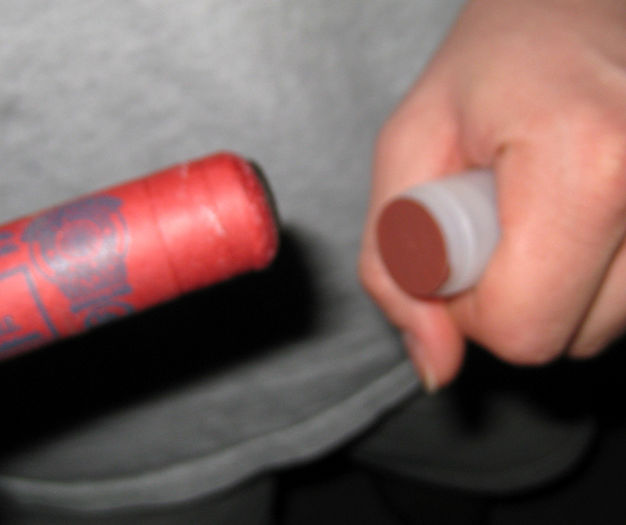 CERT Traffic Management
21
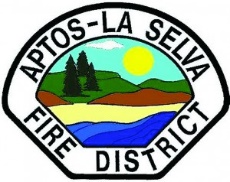 Extinguishing Flares
Pick up flare (if long enough) and tap lit end on ground until flare goes out
Do not throw or step on flares to put them out 
May be safest to allow to burn out
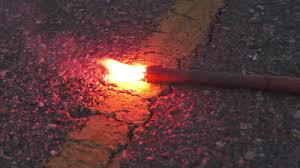 CERT Traffic Management
22
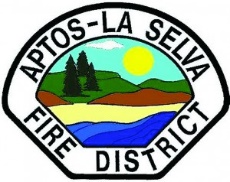 Flare Safety Tips
Always wear protective equipment such as gloves and goggles
Do not light flares near fire hazards such as leaking gas, hazardous materials, dry grass or when windy
Never hold flare above your head and shoulders, as molten material drips from end of flares and can cause burns
CERT Traffic Management
23
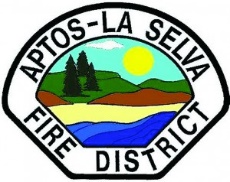 Benefits and Limitations of Cones
Benefits
More practical than flares if incident will last long 
Don’t burn out 
Require little attention
Limitations
Can not be seen from as far a distance as flares 
Are bigger than flares and harder to transport in large amounts
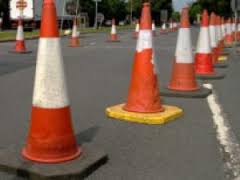 CERT Traffic Management
24
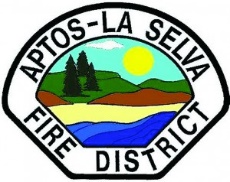 What Do You Think?
While managing traffic as squad leader, what can you do to keep your team safe?
What should you do if some driver
    refuses to follow your directions?
How long should any one person be on duty at the center of an intersection?
CERT Traffic Management
25
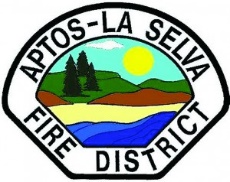 Scene Safety at Traffic Incident
Have one person in charge of the situation
Make sure all members are in communication
Don’t start traffic until you communicate with other end of traffic control scene
Don’t leave your station until properly relieved
Keep traffic slow past incident  
Look out for inattentive drivers
Give clear, concise hand signals 
Be polite but decisive to drivers
Use verbal orders as little as possible
CERT Traffic Management
26
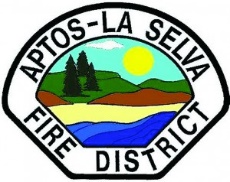 Traffic Situations
CERT members may help manage traffic on: 
Straight roads
Curved roads
Intersections
CERT members should NEVER direct traffic on freeways
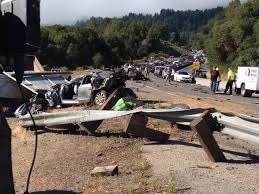 CERT Traffic Management
27
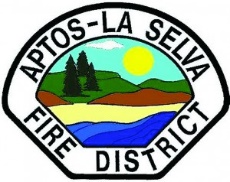 Straight Roads
One person
(Undesirable)
Flagger
Incident
CERT Traffic Management
28
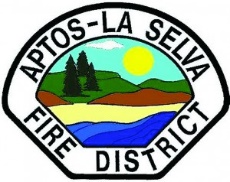 Straight Roads
More than one person (safer)
Flagger
Flagger
Incident
Each flagger must be able to see the other.
CERT Traffic Management
29
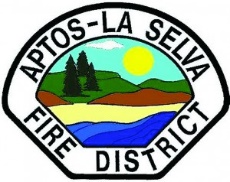 Curved Roads
If flaggers cannot see each other,
place another flagger so they can.
Flagger
Incident
Flagger
CERT Traffic Management
30
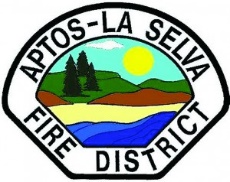 4-Way Intersection
Most hazardous traffic operation that CERT members may be asked to perform
Stand where you can see all traffic and drivers can see you; have buddy to help
Signal drivers in time to stop before they reach crosswalk of intersection
Clear intersection before allowing opposite traffic to proceed
Watch traffic flow -- don’t let too many cars build up in any direction
CERT Traffic Management
31
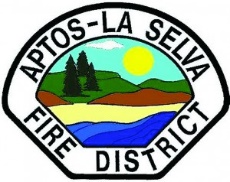 4-Way Intersection
One Person
(undesirable)
Flagger
Incident
CERT Traffic Management
32
Flagger
Flagger
Flagger
Flagger
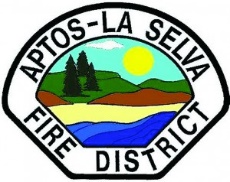 4-Way Intersection
More Than One Person
Incident
Leader coordinates all 4 flaggers
CERT Traffic Management
33